ECC141
Corporate Finance and Derivatives
Corporate Finance and Derivatives
Overview of module
Structure
Assessment 

Professor Karligash Glass
     e-mail: k.glass@lboro.ac.uk 
     Loughborough Business School Building: BE 2.16
Outline
Capital Budgeting
Cost of Capital and Capital Structure 
Derivation of cash flows from accounting statements
Corporate Valuation Financial Statement Modelling
Assets, derivatives and underlying assets
The basic derivatives
Forwards/Futures
Options
Pricing by arbitrage arguments
Risk management and financial engineering
Assessment and Feedback
The assessment for this module is 100% exam-based. 

The module will be assessed in a single 3-hour written examination at the end of the semester.

 During the lectures, we will discuss exam technique and look at specimen exam questions.
Reading material (earlier editions are good too)
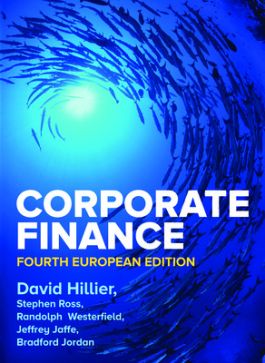 Reading material (earlier editions are good too)